DSM Criteria: Anxiety Disorders
EDUC 3602
DSM: Panic Attack
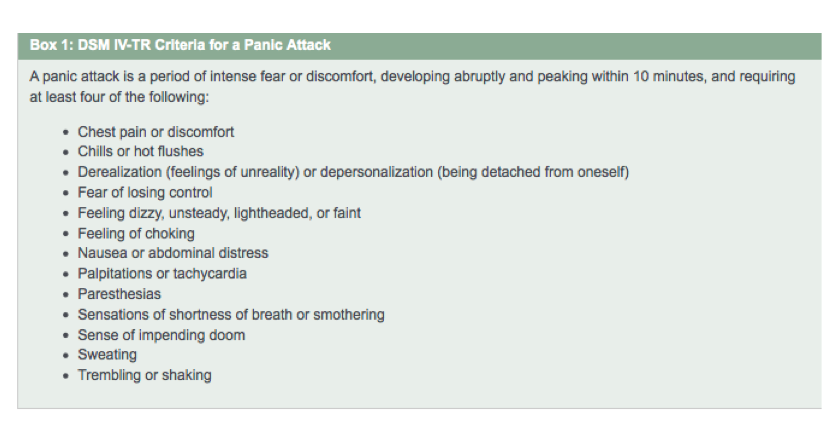 DSM: Generalized Anxiety Disorder
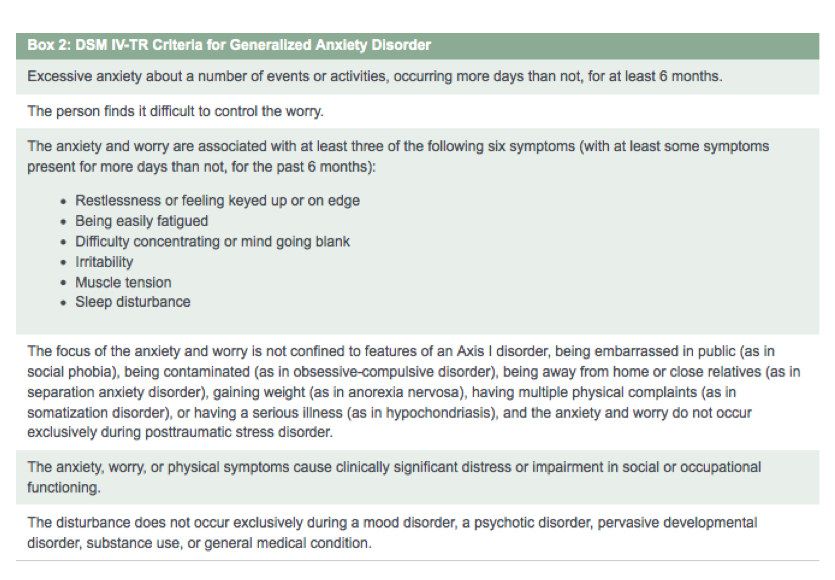 DSM: Panic Disorder
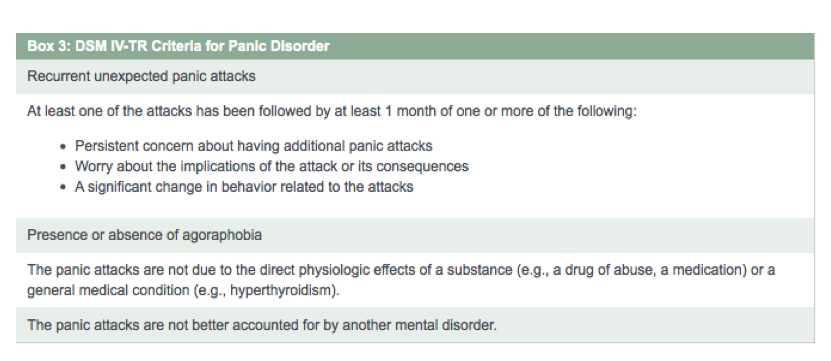 DSM: Agoraphobia
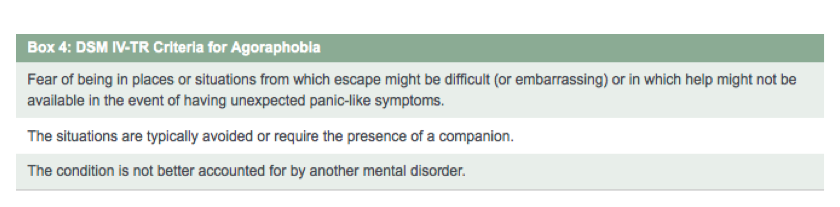 DSM: PTSD
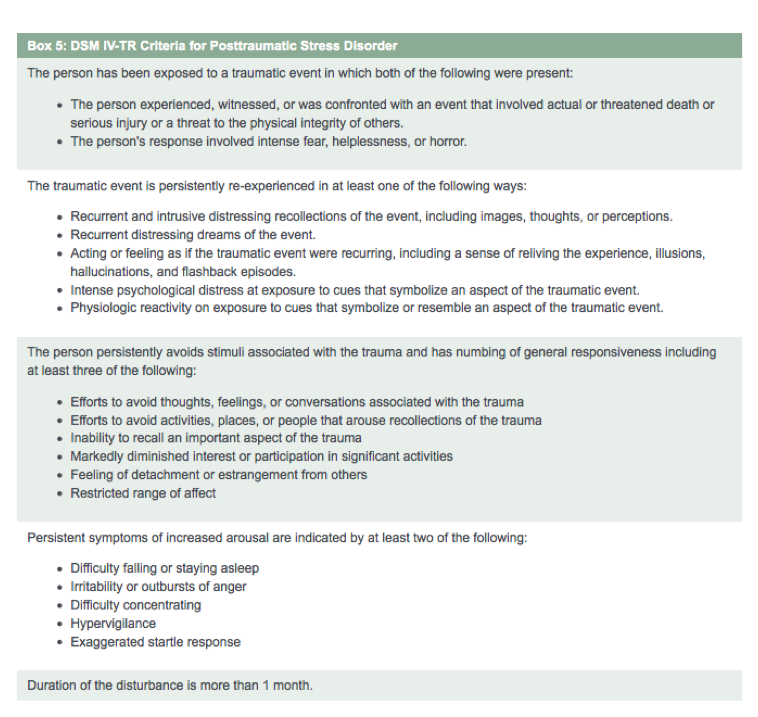 DSM: Acute Stress Disorder
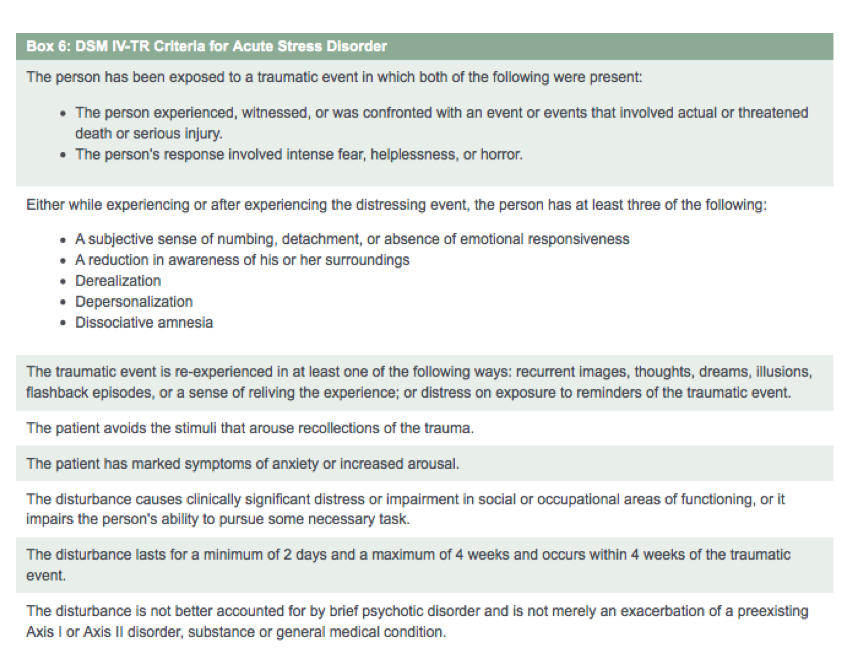 DSM: Obsessive-Compulsive Disorder
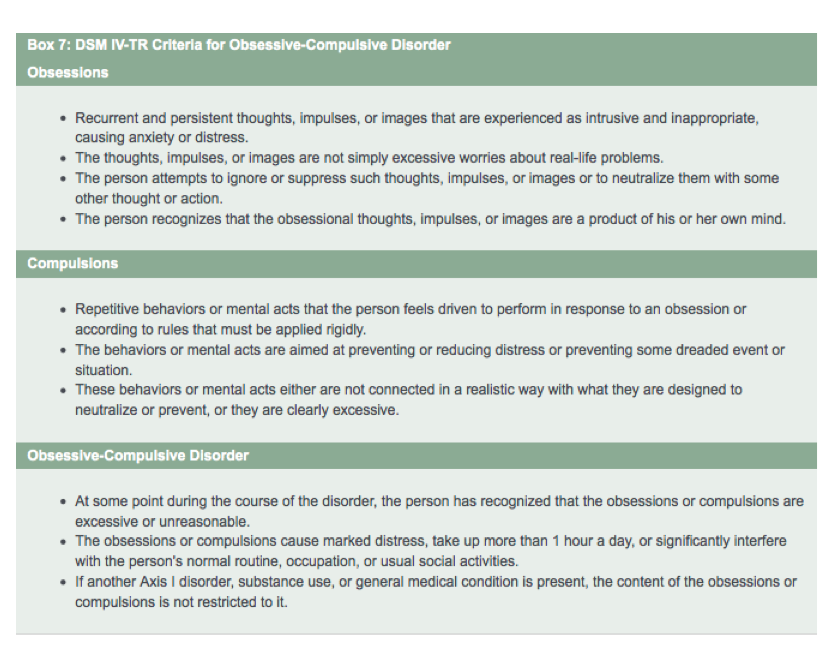 DSM: Specific Phobia
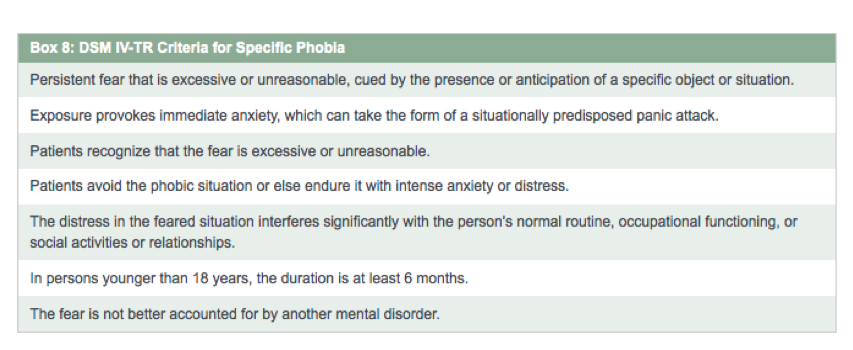 DSM: Social Phobia
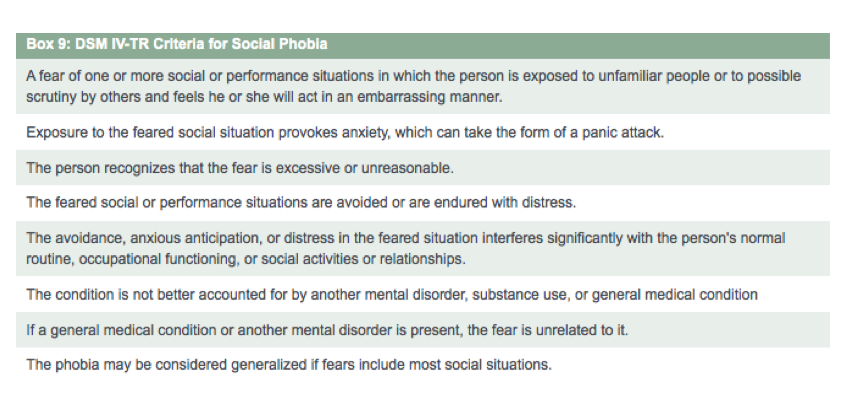